Social Media & Professional Development
Presented by the APUS Social Media Team
Madeline Roberts & Rachel A. Adler
#EPSHRM
Contact Us!
Madeline Roberts
mroberts@apus.edu
Connect on LinkedIn
Follow on Twitter
Rachel Adler
radler@apus.edu
Connect on LinkedIn
Follow on Twitter
#EPSHRM
2
Agenda
Using social media as an HR professional
Recruiting candidates
Promoting your place of work
Policing employees
Creating a personal brand
Twitter
LinkedIn
Instagram
Looking Forward in 2015
#EPSHRM
3
Why We Use Social Media
Communication
 Building relationships
 Reputation management
 Corporate social responsibility  
 Customer service
 Information
 Entertainment
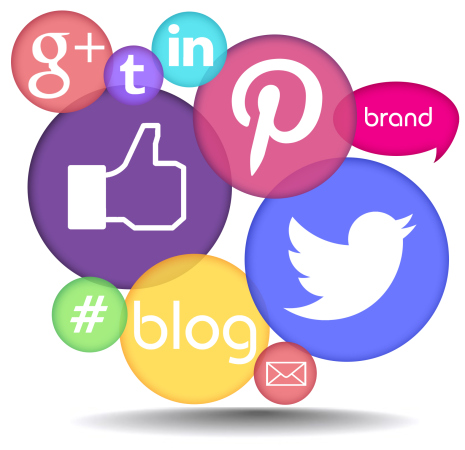 #EPSHRM
4
Platforms
LinkedIn
Professional network connecting 65+ million members from 170 industries
Twitter
Microblogging platform with messages in 140 characters or less
 Facebook
Social networking site with more than 400 million users
Intended to connect friends, family, business associates
Used by companies to connect with customers
 Instagram
Image-based platform
200 million monthly active users 
Used by individuals and brands alike
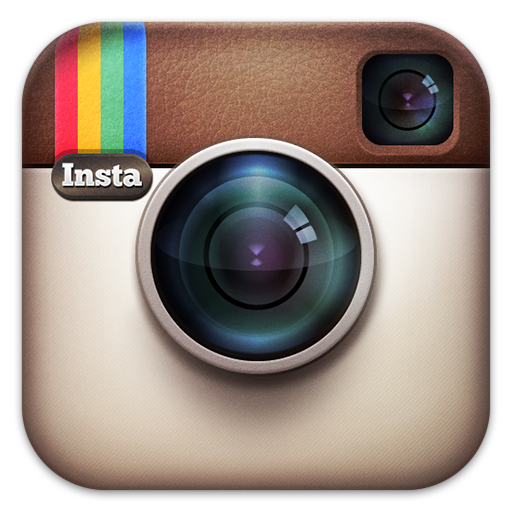 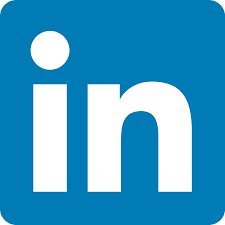 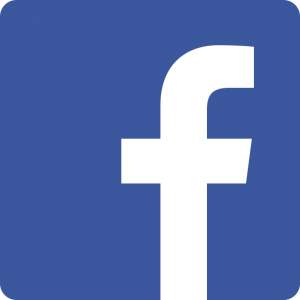 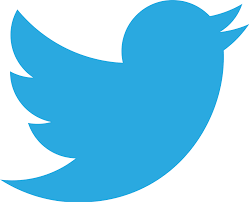 #EPSHRM
5
Recruiting: Know Your Audience
Job seekers and recruiters use the same platforms but to a different degree
#EPSHRM
6
Recruiting: Where to Post Openings
Company-owned channels
LinkedIn Company Page – Careers tab
Facebook Page
Twitter
Google+
Personal networks
Share with your personal social network of friends and family
 Use hashtags – broad & niche
#jobsearch		#hiring		#ITjobs	
#jobopening		#consulting	#dcjobs
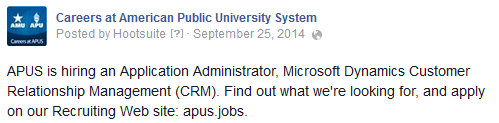 #EPSHRM
7
Recruiting:  Finding & Vetting Candidates
LinkedIn Recruiter
Powerful search capabilities
Contact candidates through InMail
Track & manage talent to hire now or in the future
 Twitter Searches & Chats
Participate in chats (ongoing or create your own)
Follow hashtags used by job seekers
#hireme		#needajob	#resume
#unemployed	#MBA		#jobhunt
 Facebook Directory
Search pages, groups, users
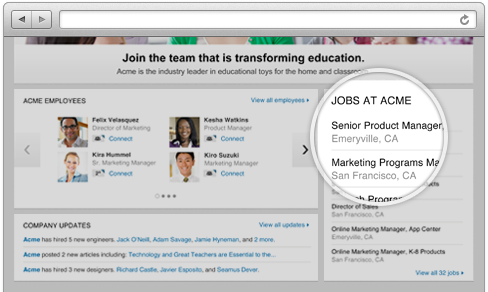 #EPSHRM
8
Apps for Recruiters & Job Seekers
Jobr – browse for jobs & connect with employers
 Poacht – “covert job search for the currently employed”
Cuts sourcing time by 40% and cost to hire by 75%
 Poachable – find currently employed candidates
 SpringRole – referral-based
 Switch – for jobs in Tech field
 TheLadders Recruiter – built to save time by showing relevant candidates & making it easy to connect
#EPSHRM
9
[Speaker Notes: These are just a few of the apps that job seekers and recruiters have at their disposal.]
Great Place to Work
Attract potential employees by showing company culture
LinkedIn Company Page
Instagram – show behind-the-scenes pics, corporate life
 Reviews on Glassdoor
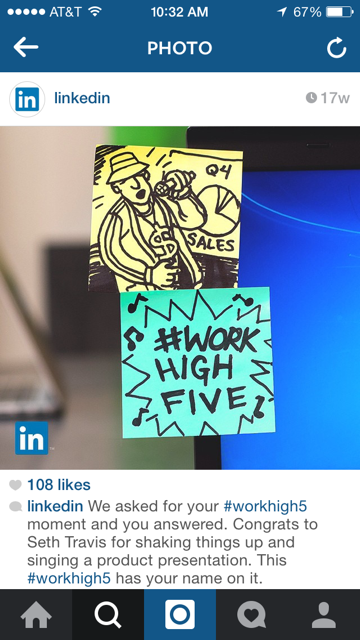 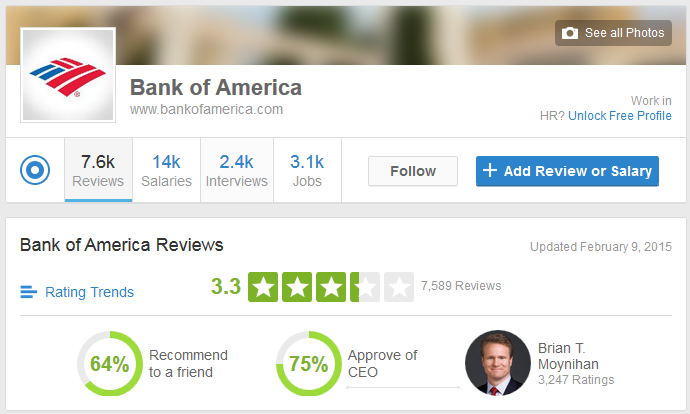 #EPSHRM
10
Social Media & Current Employees
Understand National Labor Relations Board rules
 Develop internal Social Media Policy
Set forth expectations
Outline escalation plan
 Communicate the policy
Share internally
Train employees
#EPSHRM
11
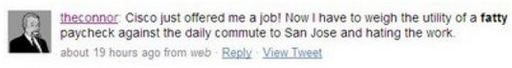 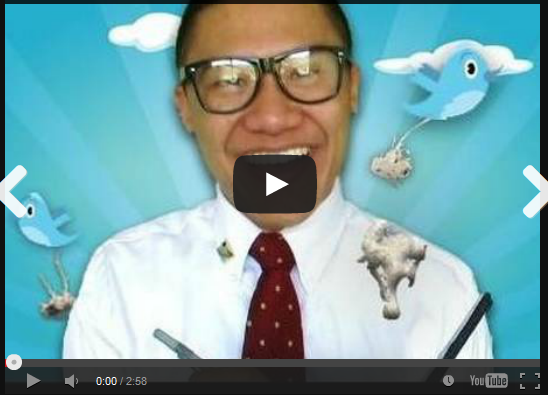 Job offer extended from Cisco.  This tweet resulted in the offer being rescinded.
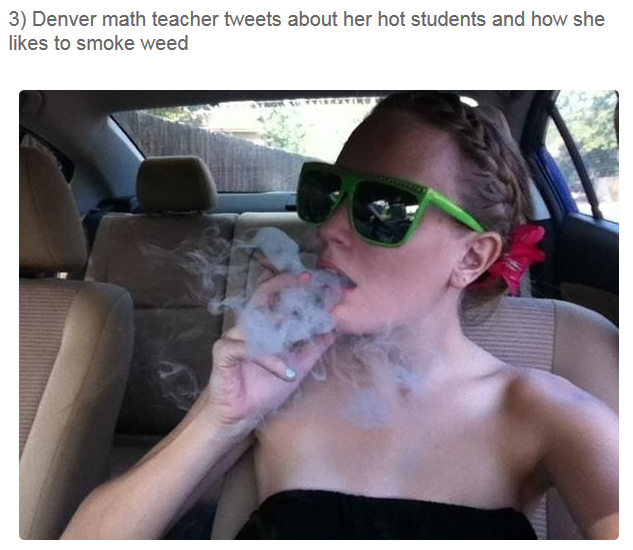 CPK employee Tweeted about restaurant’s uniforms. Managers contacted & he was fired.
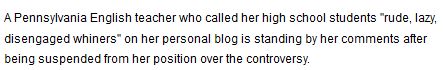 #EPSHRM
12
[Speaker Notes: These are some of the “worst case” examples of poor social media use by potential or current employees.]
Creating a Personal Brand
Audiences tend to trust people more than corporations
 What are your goals?
Gain awareness (be visible)
Build trust (be consistent)
Earn loyalty (be valuable)
 Three steps
Discover who you are
Create your identity
Make it visible
“Your brand is what people say about you when you’re not in the room.”
Jeff Bezos, founder & CEO Amazon.com
#EPSHRM
13
Using Twitter to Build Your Brand
#EPSHRM
14
Build Your Profile
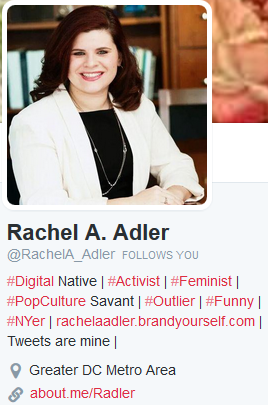 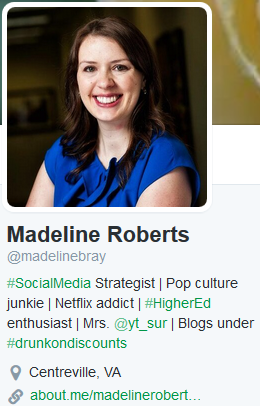 professional picture
Handle that makes sense
160 characters
use # and @
#EPSHRM
15
Who to Follow
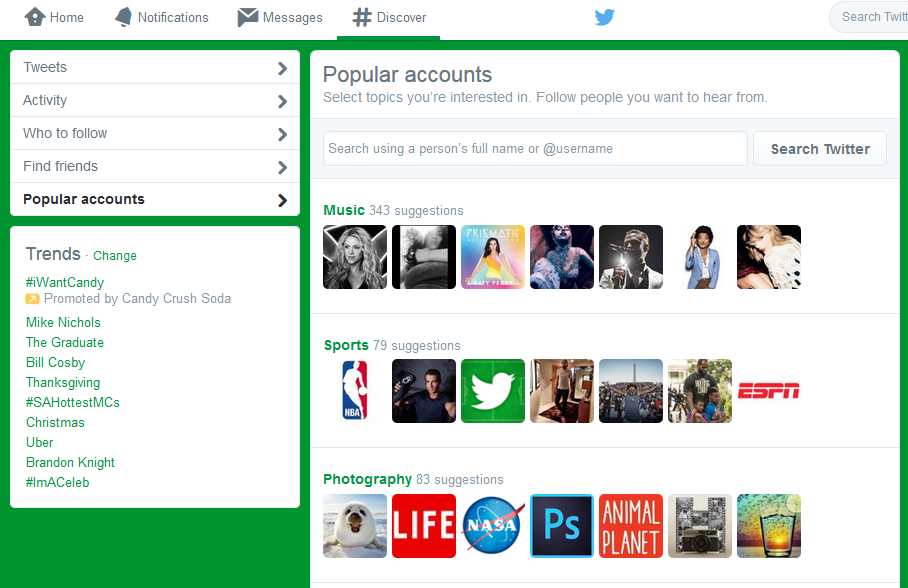 #EPSHRM
16
Create a List
Lists are curated groups of Twitter users – create your own or subscribe to ones created by others
 For reading tweets, not tweeting to that specific group
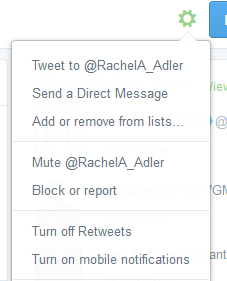 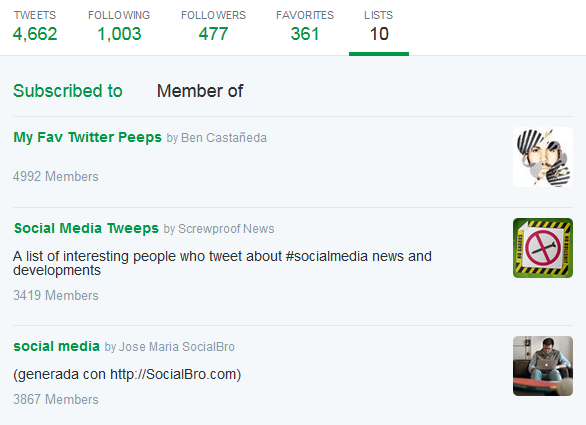 #EPSHRM
17
How to Tweet & RT
You have a 140 Characters (Includes text, spaces, images & web URLS)
Twitter will count the characters for you
If you go over the limit, try using abbreviations or rephrasing some of your sentences
Links & images take up 20 characters
 Twitter's retweet feature allows you to repost other people's tweets so your followers can read them too
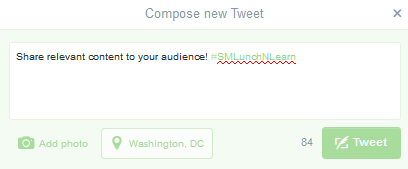 #EPSHRM
18
Twitter Shorthand
RT – Retweet
 MT – Modified Tweet
 # - Hashtag
 @ - Tweet directed to specific user
 .@ - Tweet directed to specific user that your followers can see
#EPSHRM
19
What is a Hashtag?
Word or phrase beginning with a # symbol with no spaces or punctuation: #tbt #dcjobs #GRAMMYs #entrepreneur
 Hashtags group conversations about topics making them easier to find, follow, and join
 Extend your own brand and distribute your content to certain interests and groups
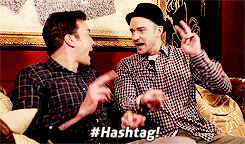 #EPSHRM
20
What & When to Tweet
What?
Look at trending topics
Mix of professional & personal
Source attribution
 When?
Depends on your audience and geographic location
Live tweet events or TV shows
Participate in Twitter chats
Schedule it!
#EPSHRM
21
Variety of Content
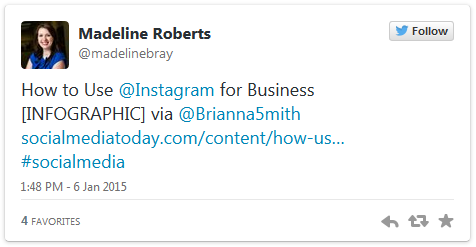 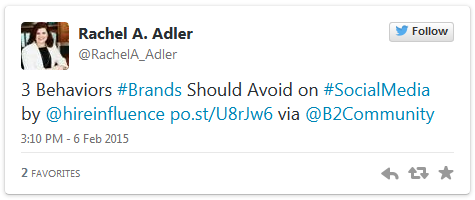 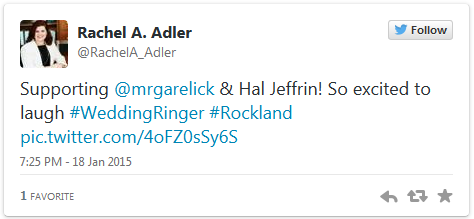 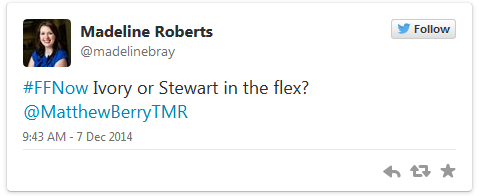 #EPSHRM
22
[Speaker Notes: Twitter is not just for posting about your company or industry – show your true self with a mix of professional and personal tweets.]
Twitter Tools
Publishers
Tweetdeck
Hootsuite
Buffer
IFTTT (if this then that) – triggered actions, not just for Twitter
 Analytics
SocialBro
Twitonomy
 Content Discovery
Klout – curates articles based on your interests, allows you to schedule and improves your social influence
Nuzzel – discover what your friends are reading
#EPSHRM
23
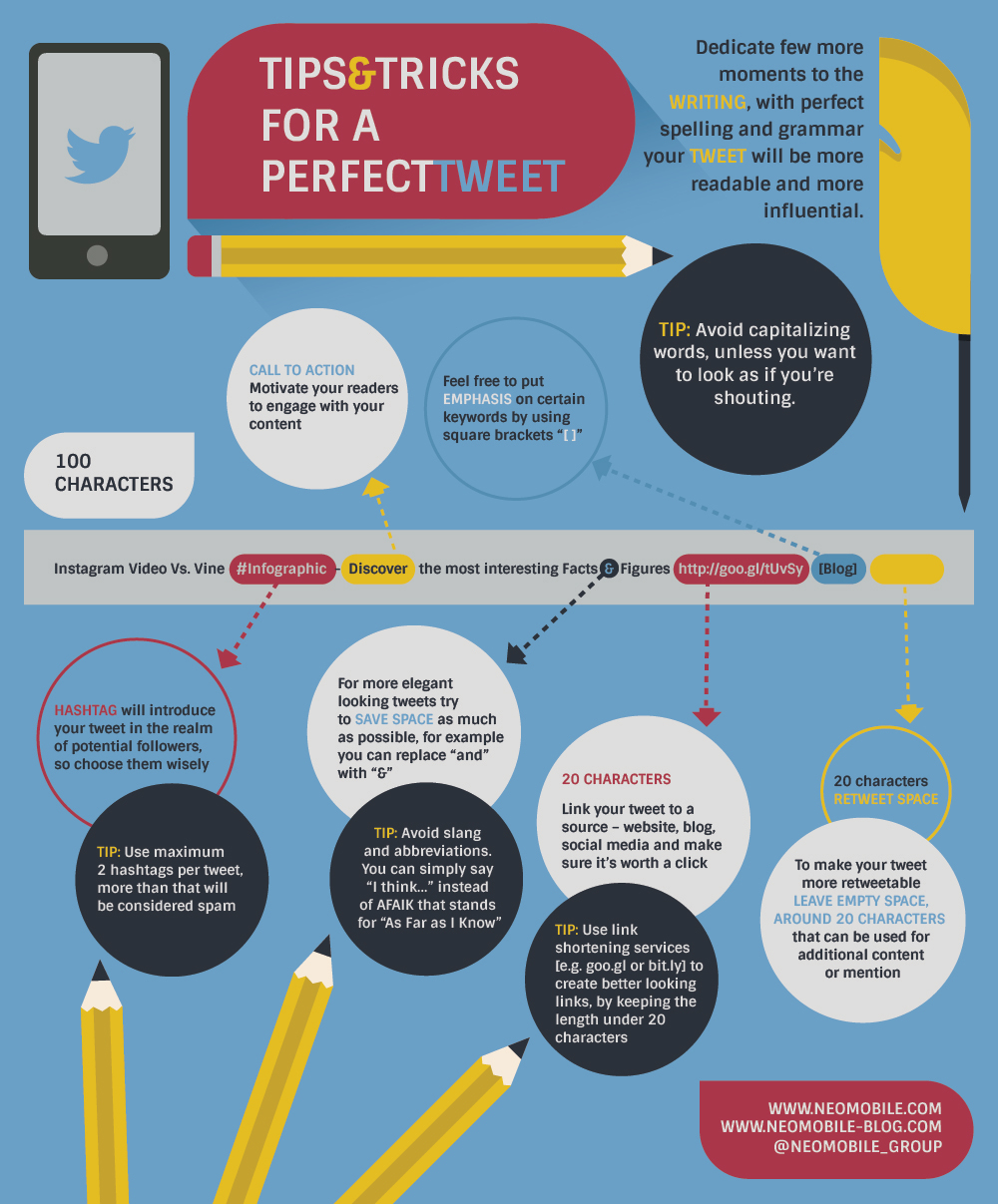 #EPSHRM
24
Branding Yourself on LinkedIn
#EPSHRM
25
Complete Your Profile
Professional photo
 Descriptive headline
 Experience, education, certifications
Organizations, volunteer work
 Publications (articles, videos, photography)
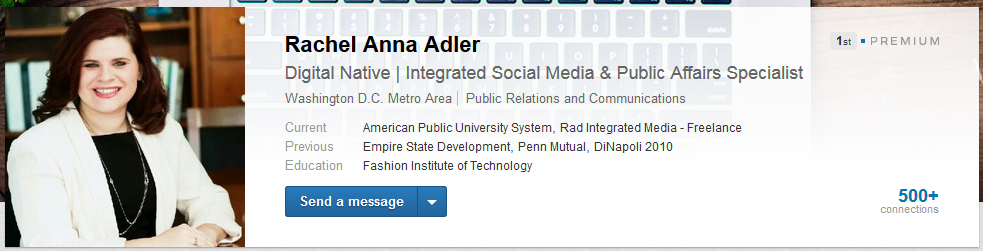 #EPSHRM
26
LinkedIn Profile Checklist
Photo: It doesn’t have to be fancy. Wear a nice  shirt and don’t forget to smile. It is more inviting. 
Headline: Tell people what you’re excited about now & the awe-inspiring things you want to do in the future.
Summary: Describe what motivates you, what you’re skilled at, and what’s next. As well as your contact information.
Experience: List the jobs you held, even if they were part-time, along with what you accomplished at each. Even include photos, writes ups or videos from your work or of your work.
Recommendations: Ask managers, peers & co-workers who've worked with you closely to write a recommendation. This give extra authority to your strengths & skills. *Don’t forget to all give out recommendations this expands your network & your credibility as well.*
Education: Starting with college, list all the educational experiences you've had - including summer programs or year abroad. 
Courses: List the classes that show off the skills & interests you're most excited about. 
Volunteer Experiences & Causes: Even if you weren't paid for a job, be sure to  list it. Admissions officers and employers  often see volunteer experience as just as  valuable as paid work.
Skills & Expertise: Add at least 5 key skills - and then your connections can endorse you for the things you're best at. Think of this as your personal SEO (search engine optimization).
Honors & awards: If you earned a prize, don’t be shy. Let the world know about it!
Projects: Whether you led a team assignment or built an app or website on your own, talk about what you did & how you did it.
#EPSHRM
27
[Speaker Notes: http://www.thesocialmediahat.com/article/ultimate-guide-perfect-linkedin-profile]
LinkedIn Publishing
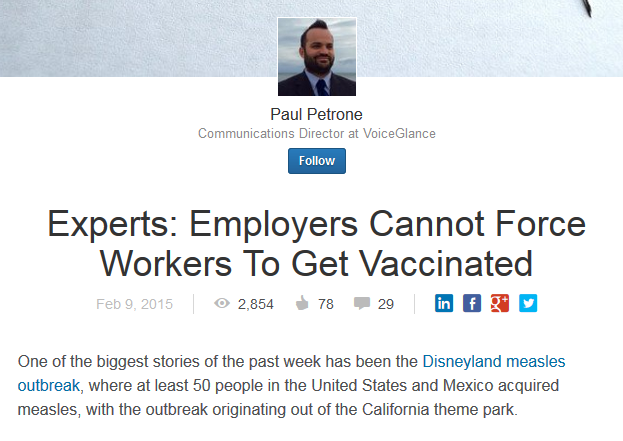 Way for members to contribute professional insight
 Long-form content becomes part of your profile
 Searchable on and off LinkedIn
 Added to Pulse section (if content is relevant)
For more information on how to get started please see SlideShare.
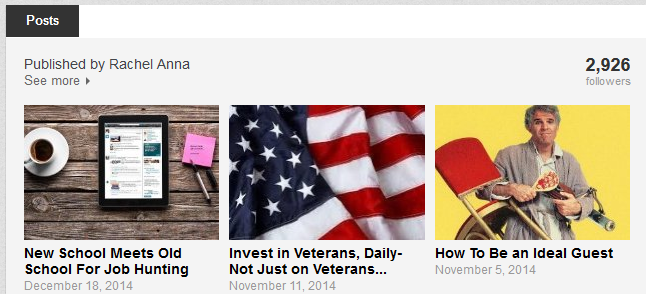 #EPSHRM
28
Make Connections & Find News
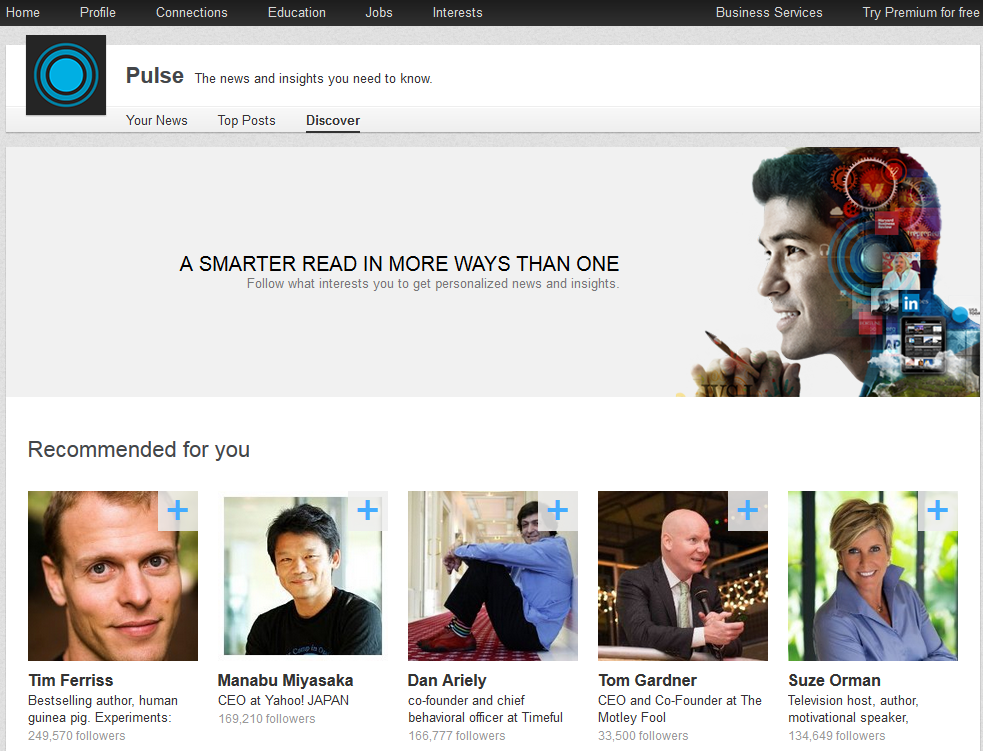 Join groups based on your…
Area
Industry
Interests
 Start and join discussions
 Use Pulse to find news
Comment
Share with your network
#EPSHRM
29
What is Instagram?
Free smartphone app used to capture and share the world’s moments
Fast, beautiful & fun way to share your life with friends through a series of pictures and videos
#EPSHRM
30
Why Use Instagram?
Consumer change
Consumer behavior and shift towards visual content
80% of the brain is dedicated to visual processing
 Content is King
Instagram allows you to create and publish content easily
Source content
Get influencers and locals (including photographers) to help build your content bank by introducing your own #hashtag
Republish content (and give credit) to your content creators (when they use your # or give you approval)
 Highly engaged community
#EPSHRM
31
[Speaker Notes: EVERY DAY 
•60 million photos are uploaded 
•84.4 million comments are posted 
•1.6 billion likes on photos 

Source: http://www.slideshare.net/homehelper/visual-creative-thinking-1260733 & http://www.socialmedianews.com.au/social-media-statistics-australia-february-2014/]
Taking People With You
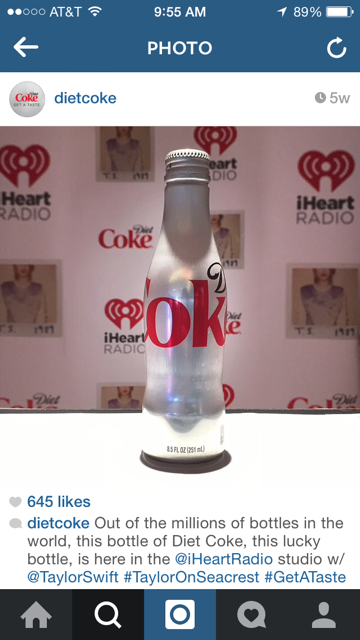 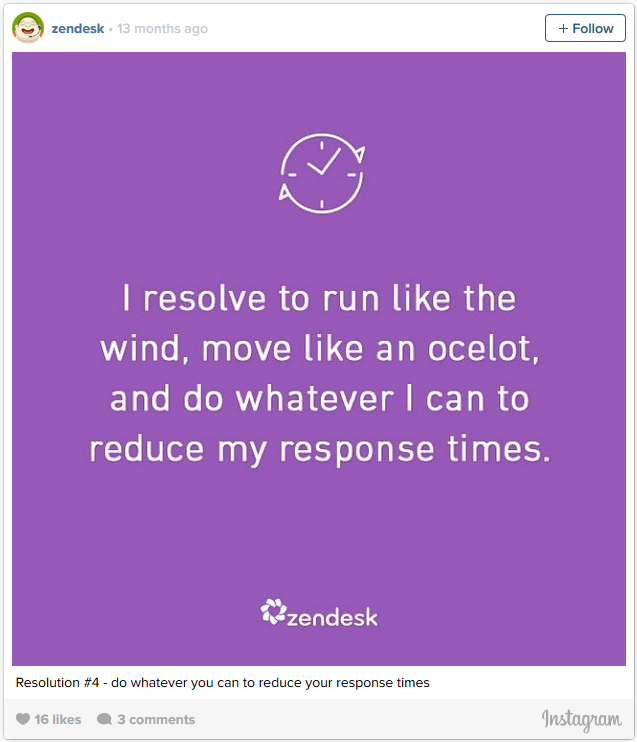 Instagram is great for showing a moment or a snapshot
Great Instagram accounts take their followers with them…
On the road 
Behind the scenes 
Sneak peaks into new products or events
Think Instagram is just for younger consumer audiences? These B2B brands can make you think again.
#EPSHRM
32
Who’s on Instagram?
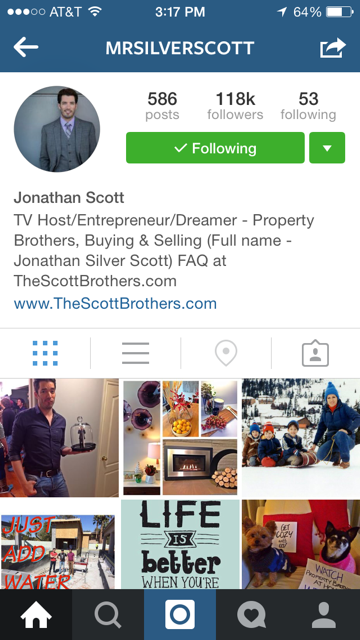 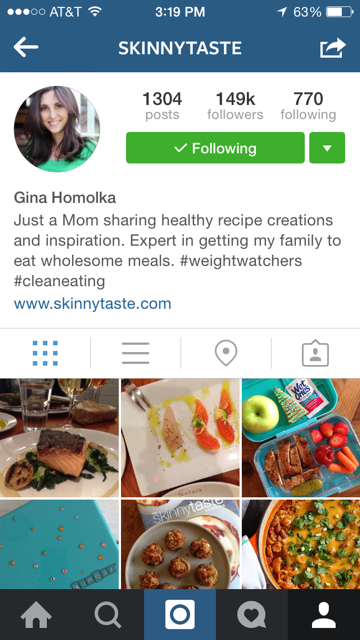 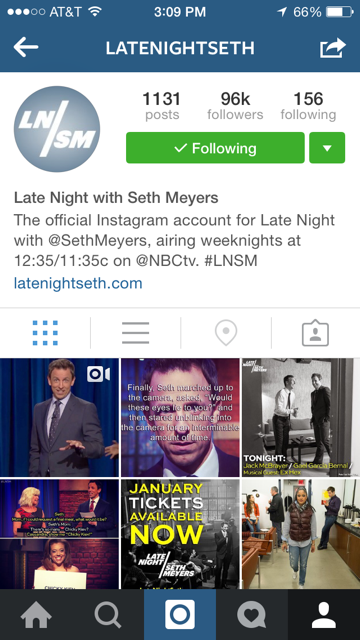 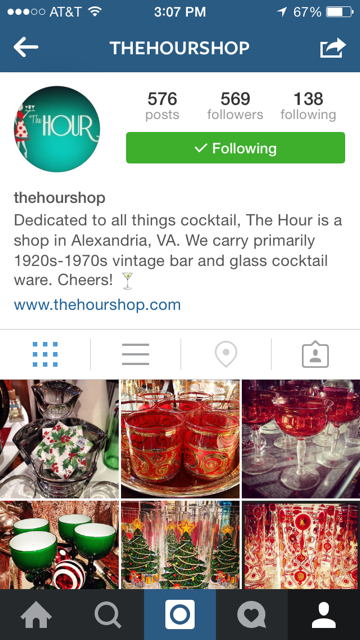 Local Businesses
TV Shows
Bloggers
On-air Personalities
#EPSHRM
33
Using Instagram
Newsfeed  just like Facebook where you’ll find images from the instagrammers you follow 
 Explore  find instagrammers and topics using #hashtags 
 Take a pic or video, upload an existing image or video file 
 Your notifications  See who’s followed, liked or commented on your pics 
 Your profile  See your bio, followers, who you’re following, your pics & pics you’re tagged in
#EPSHRM
34
Hashtag = Content Distribution
Use ones relevant to your destination (research in www.iconosquare.com ) 
 Add popular hashtags to relevant images to grow audience & engagement
#qotd
#instagood
#photooftheday
 Add a unique hashtag to source content and build a community 
 Communicate your hashtag in your profile
 #CalmYourFarm  too many hashtags or ones that don’t make sense will be ignored (especially in the 1st comment)
#EPSHRM
35
[Speaker Notes: Source: http://blog.viralheat.com/2013/09/12/instagram-for-business/]
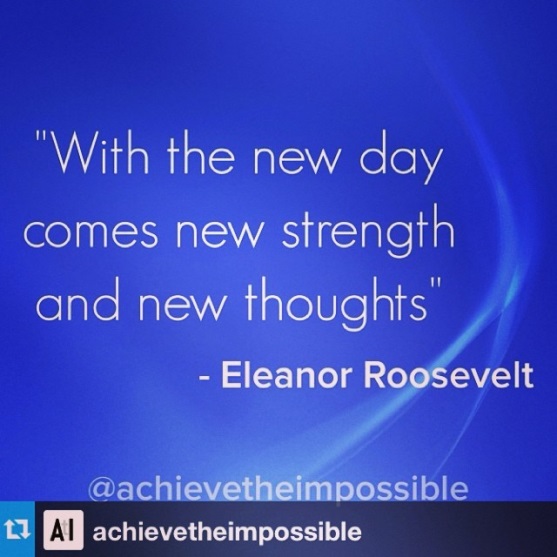 Instagram Extras
Repost
Snapseed
PicStitch/PicFrame
Hyperlapse
TimeHop
Top hashtags & users
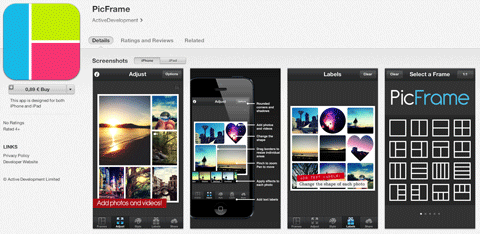 #EPSHRM
36
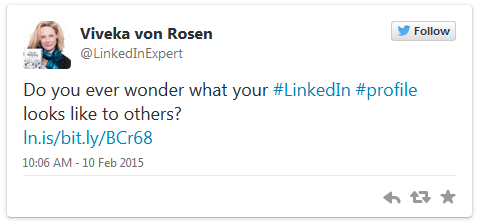 Before You Post
Is it valuable?
 Does it fit within my personal brand?
 Did I include source attribution?
 Did I add relevant hashtags?
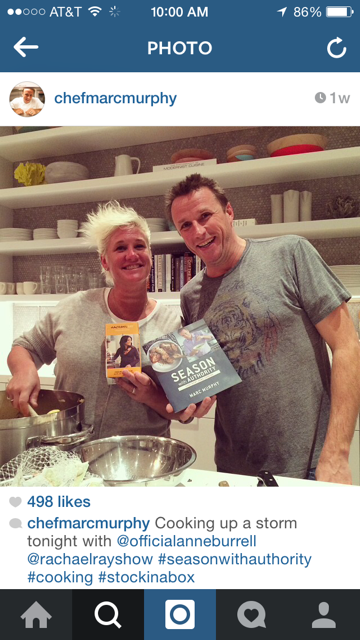 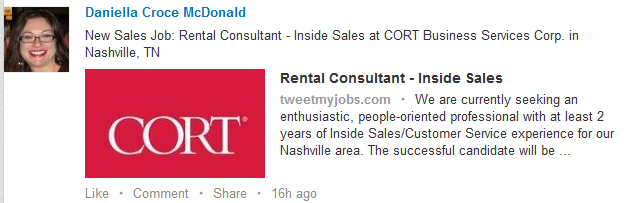 #EPSHRM
37
Who's Really Using Facebook, Twitter, Pinterest, Tumblr and Instagram in 2015
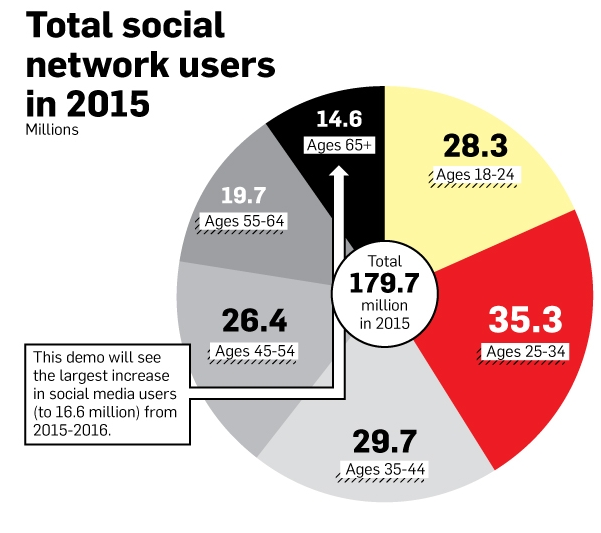 What to look forward to in 2015:
Facebook at Work 
The rise of video (YouTube, Vine, SnapChat, Yik Yak etc.)
Privacy 
Data Analytics
Beyond the Resume 
Passive Candidates- Open to New Opportunities 
LinkedIn University Pages 
LinkedIn Hiring Trend 2015
#EPSHRM
38
Summary
Social media can be used for…
Finding and researching candidates
Promoting your company
Monitoring employee activities
 Personal branding is a way to…
Establish credibility
Grow your network
Attract opportunities
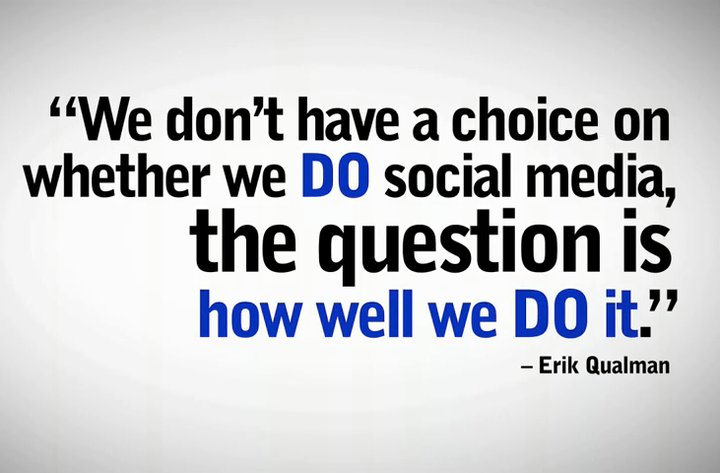 #EPSHRM
39